Možnosti distanční výuky
Základy algebry a aritmetiky – předmět IMAk02 (jaro 2020)
Katedra matematiky PdF MU
doc. RNDR. Jaroslav Beránek, CSc.
Mgr. Jitka Panáčová, Ph.D.
Mgr. Petra Bušková
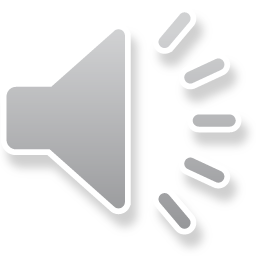 Ekvivalentnost množin
Základy algebry a aritmetiky – předmět IMAk02 (jaro 2020)
Katedra matematiky PdF MU
doc. RNDR. Jaroslav Beránek, CSc.
Mgr. Jitka Panáčová, Ph.D.
Mgr. Petra Bušková
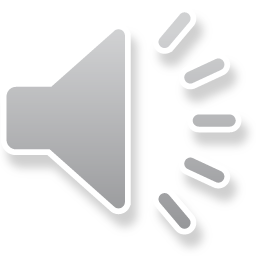 Prezentace č. 1
Definice 1: Řekneme, že množiny A, B jsou ekvivalentní právě tehdy, když existuje prosté zobrazení množiny A na množinu B. Značíme A ~ B.
Příklad 1: Dány množiny A = {a, b, c}, B = {x, y}, C = {1, 2, 3}. Rozhodněte, které množiny jsou ekvivalentní. 
	Řešení: 






Množiny A, B nejsou ekvivalentní (neexistuje prosté zobrazení množiny A na množinu B). 
Množiny A, C jsou ekvivalentní (existuje prosté zobrazení množiny A na množinu C, například R = {[a,3],[b,1],[c,2]}), tj. A ~ C.
A
B
C
A
a
1
a
x
2
b
b
y
3
c
c
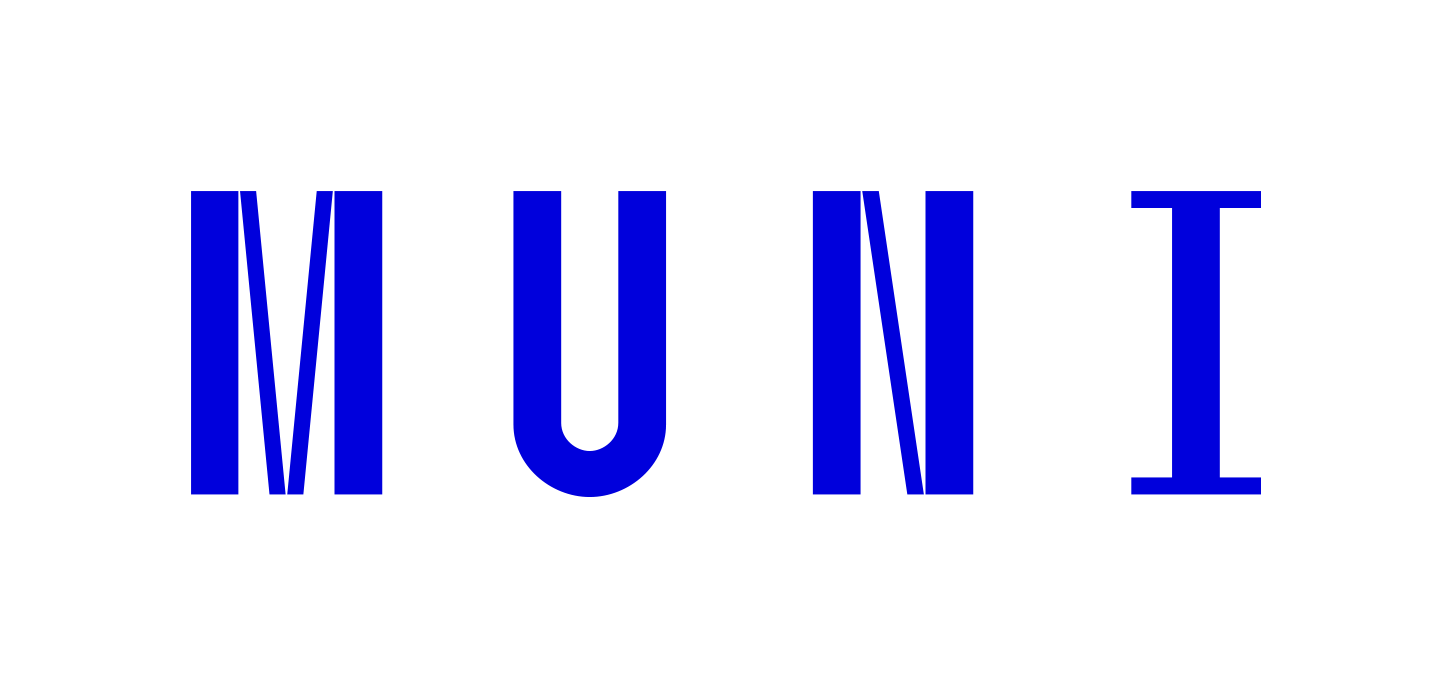 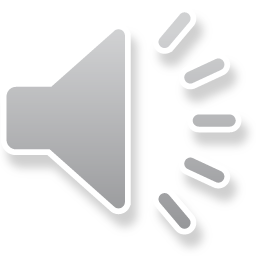 Poznámka. Množina M je vlastní podmnožinou množiny N právě tehdy, když M je podmnožinou N a současně M ≠  N.

Definice 2: Řekneme, že množina A je konečná právě tehdy, když žádná vlastní podmnožina množiny A není ekvivalentní s množinou A.

Příklad 3:				A = {a, b, c}, A*= {a, b}
					množina A* je vlastní podmnožinou množiny A
					(A*      A  ꓥ  A* ≠ A)


Definice 3: Řekneme, že množina B je nekonečná právě tehdy, když existuje alespoň jedna vlastní podmnožina množiny B, která je ekvivalentní s množinou B.
A
A*
a
a
b
U
b
c
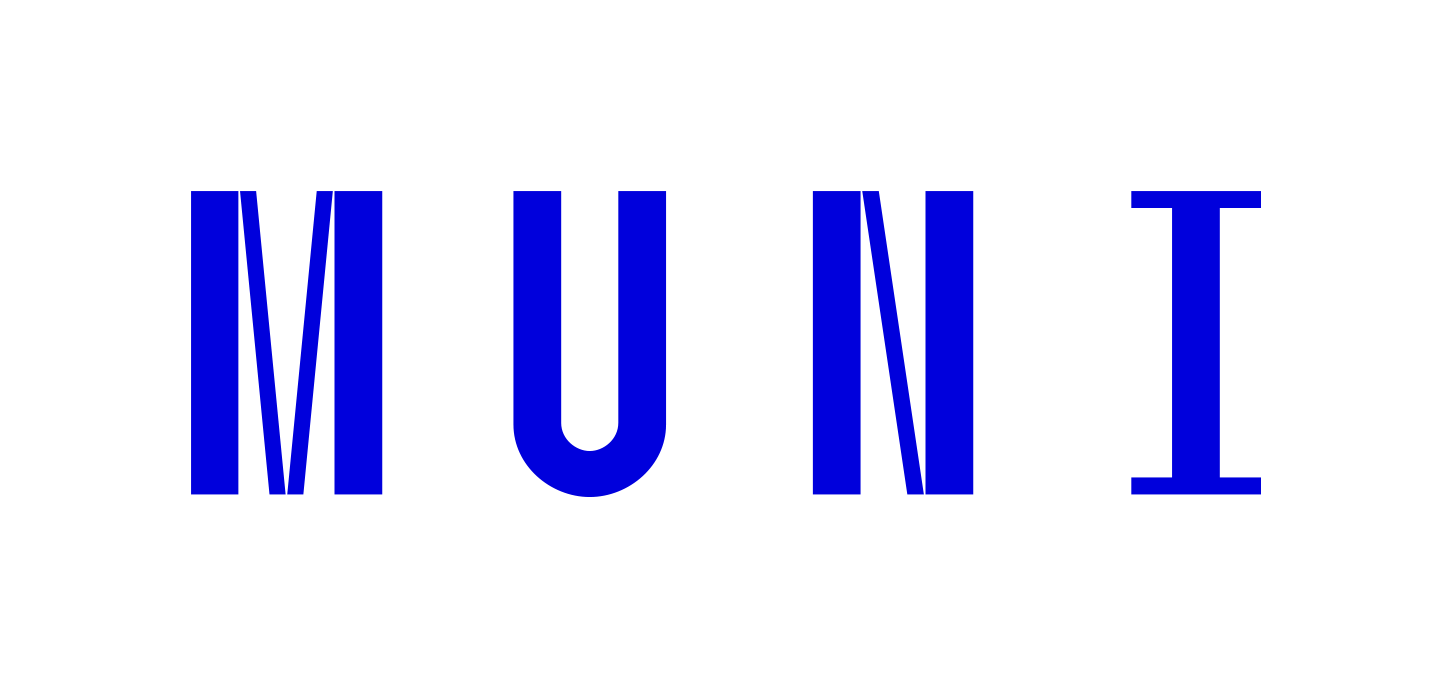 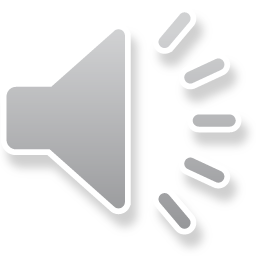 Příklad 4: Uvažujme množinu ℕ všech přirozených čísel a množinu S všech kladných sudých čísel. Zjistěte, zda jsou ekvivalentní.
	Řešení: Připomeneme, že ℕ = {1, 2, 3, 4, 5,…}, S = {2, 4, 6, 8 , 10,…}.
		Uvažujme relaci R = {[x,y] ϵ ℕ x S; y = 2x}
		
		
		
	

Relace R je prosté zobrazení množiny ℕ na množinu S, neboť 
ke každému x ϵ ℕ existuje právě jedno y ϵ S takové, že [x,y] ϵ R,
ke každému y ϵ S existuje právě jedno x ϵ ℕ takové, že [x,y] ϵ R.
			Tedy ℕ ~ S. 
Množina ℕ všech přirozených čísel je nekonečná, neboť je ekvivalentní s množinou S všech kladných sudých čísel, přičemž S je vlastní podmnožinou množiny ℕ.
ℕ = {1, 2, 3, 4, 5,…}
S = {2, 4, 6, 8, 10,…}
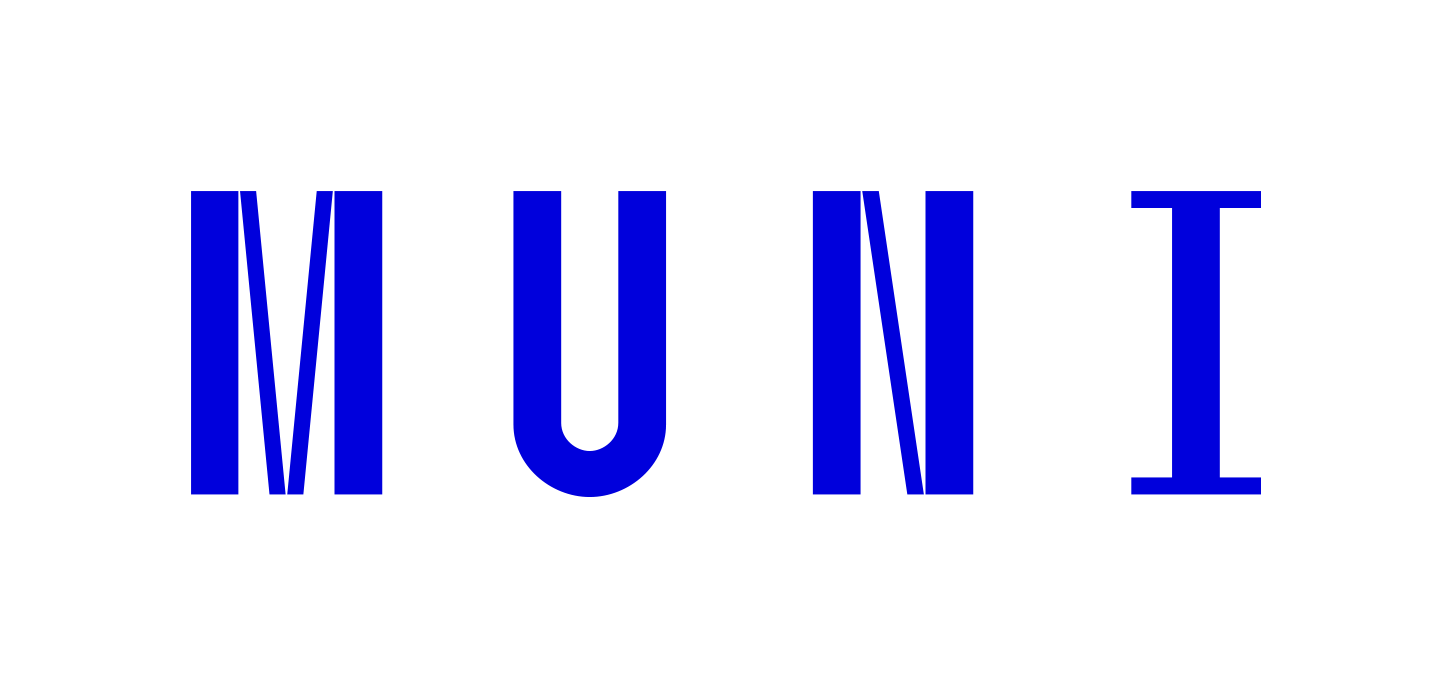 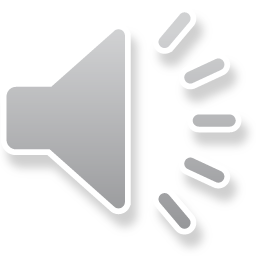